Муниципальное бюджетное дошкольное образовательное учреждение – детский сад №7
Занятие по развитию речи 
в подготовительной к школе группе 
по теме
«Буквы и звуки»
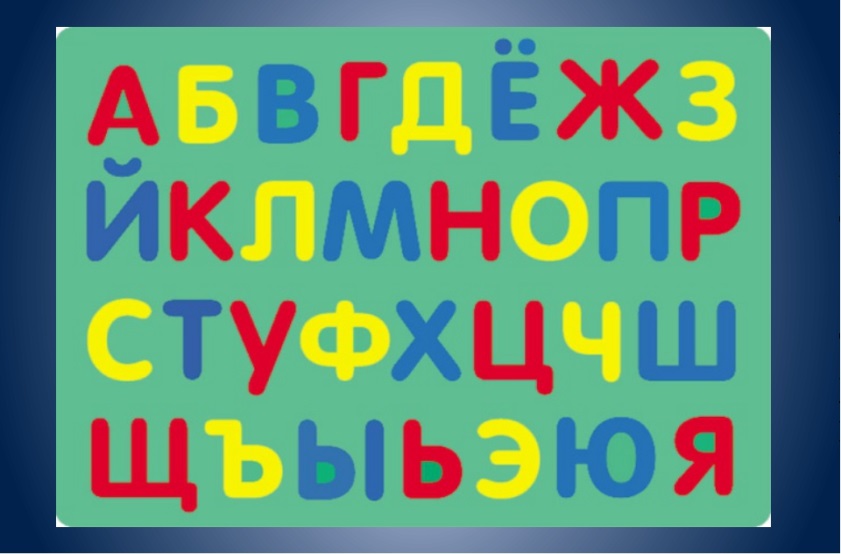 Подготовила: Салова Елена Викторовна, воспитатель
Екатеринбург, 2018
Звуки
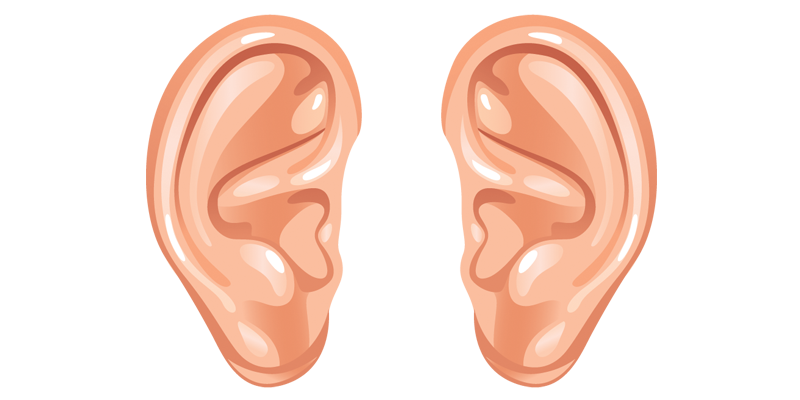 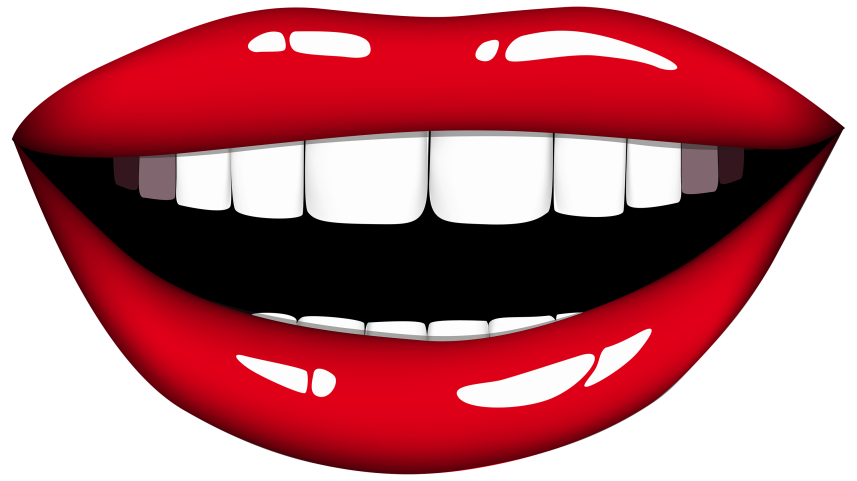 Слышим
Произносим
Буквы
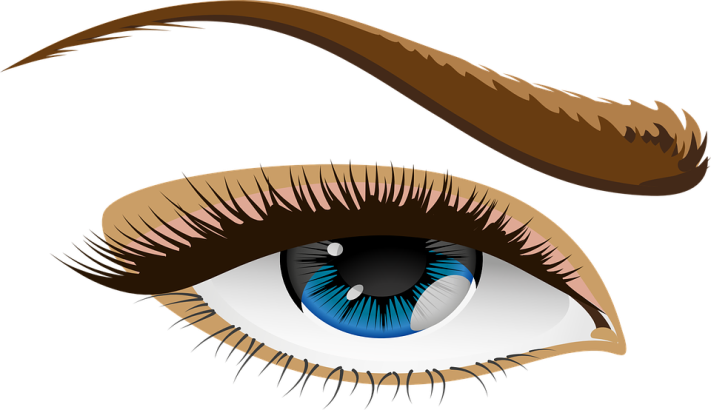 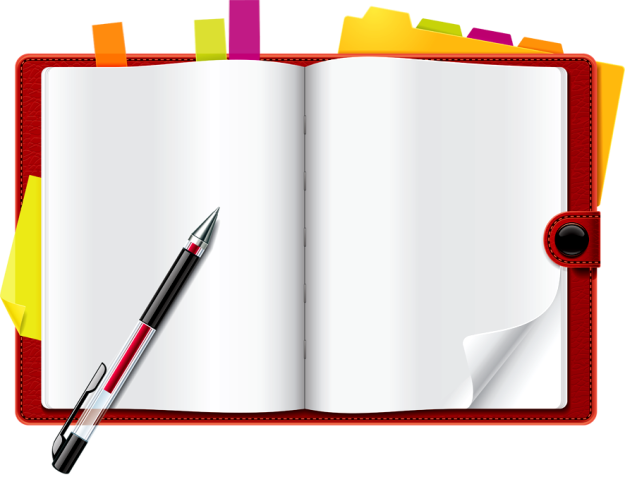 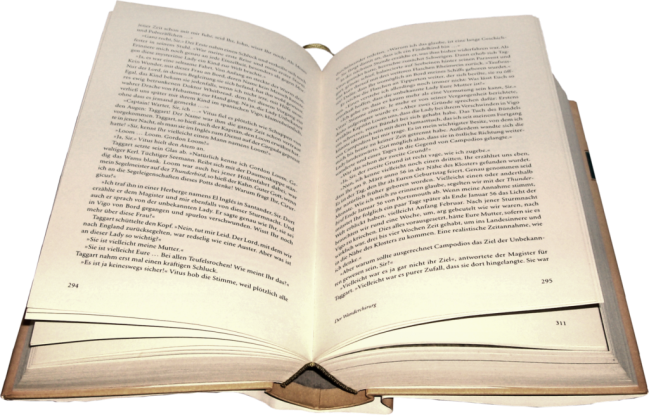 Аа
Видим
Читаем
Пишем
Буквы и звуки
Гласные буквы
Согласные буквы
и звуки
А Е Ё И О
У Ы Э Ю Я
Б В Г Д Ж З
Й К Л М Н 
П Р С Т Ф Х 
Ц Ч Ш Щ
Гласные звуки
[а][и][о][у][ы][э]
Найди ошибку
А Ы Е Ё И
О Ы Ю Е
Б
У О Э Ю Я
Найди ошибку
Б В Г Д Ж З
Й К Л М Н 
П Р С Т Ф Х
Ы
Ц Ч Ш Щ
Буквы без звука
Ь мягкий знак
Ъ твердый знак
Найди звук
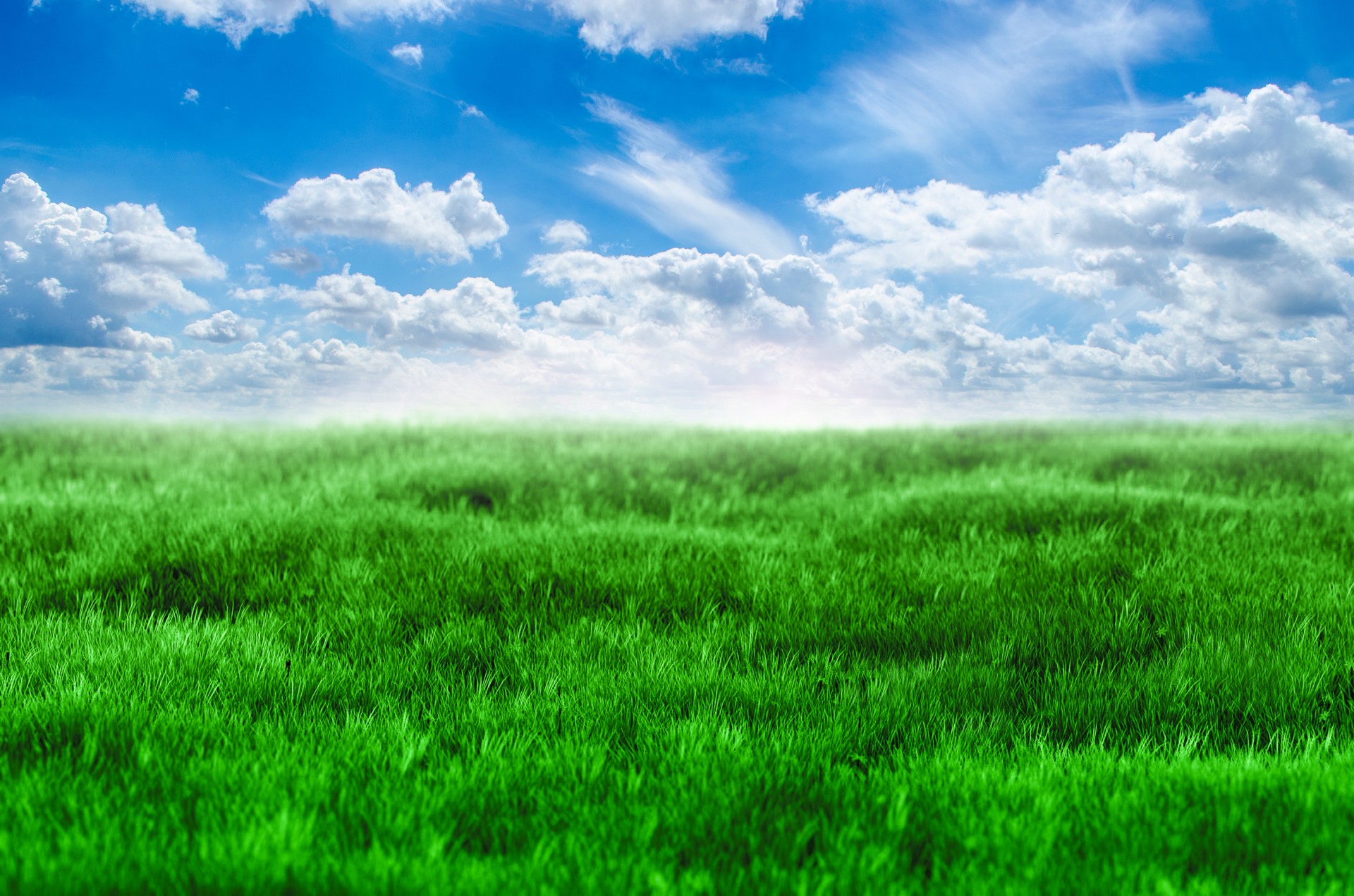 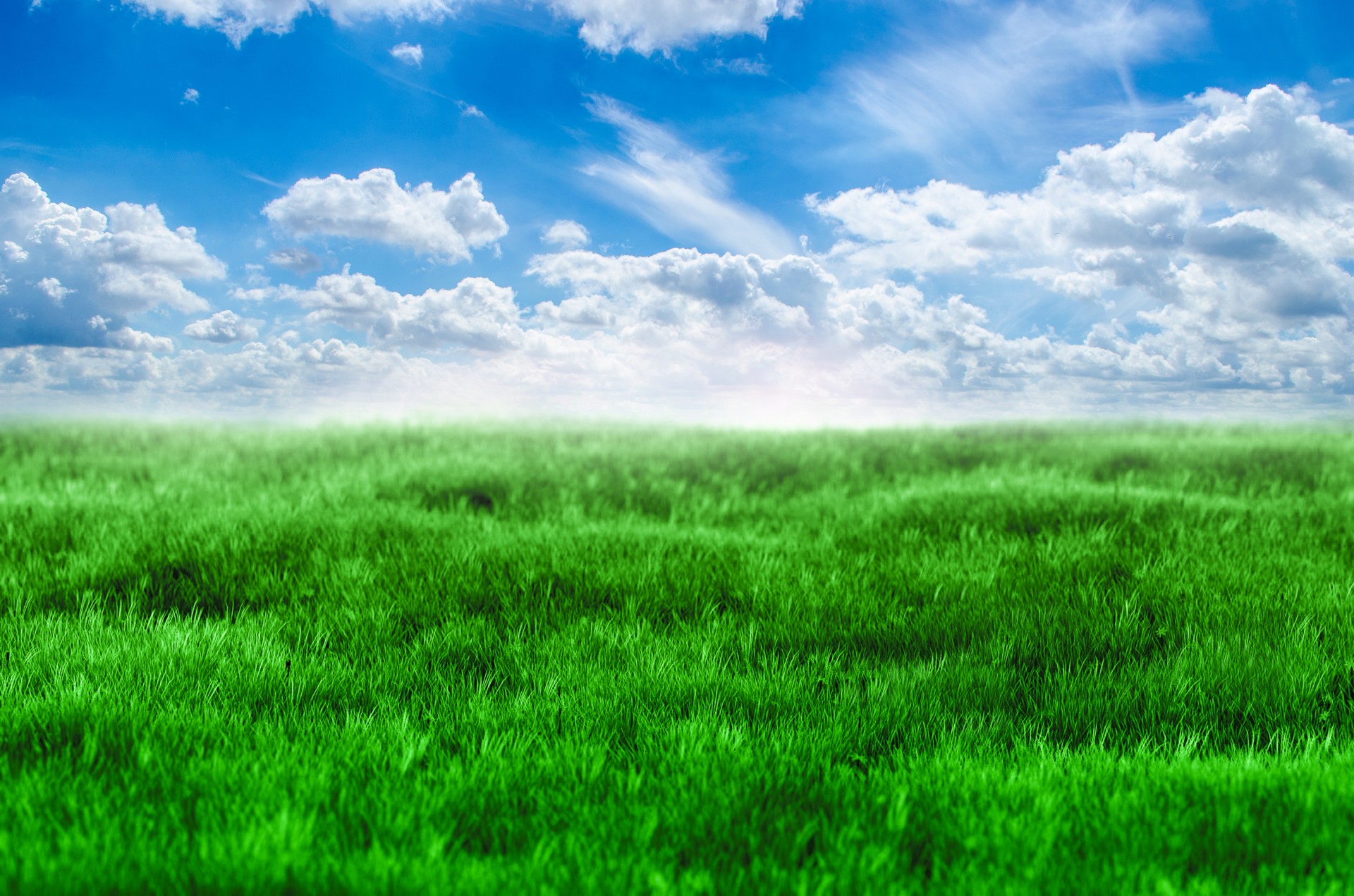 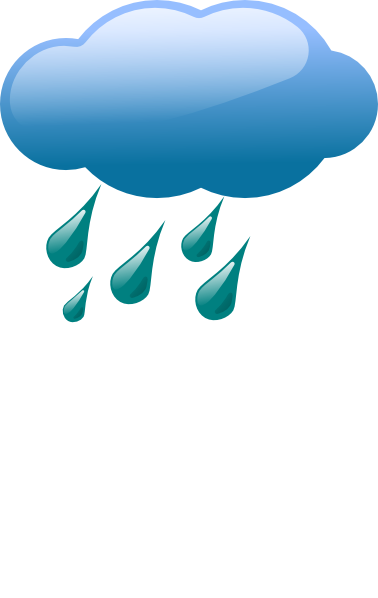 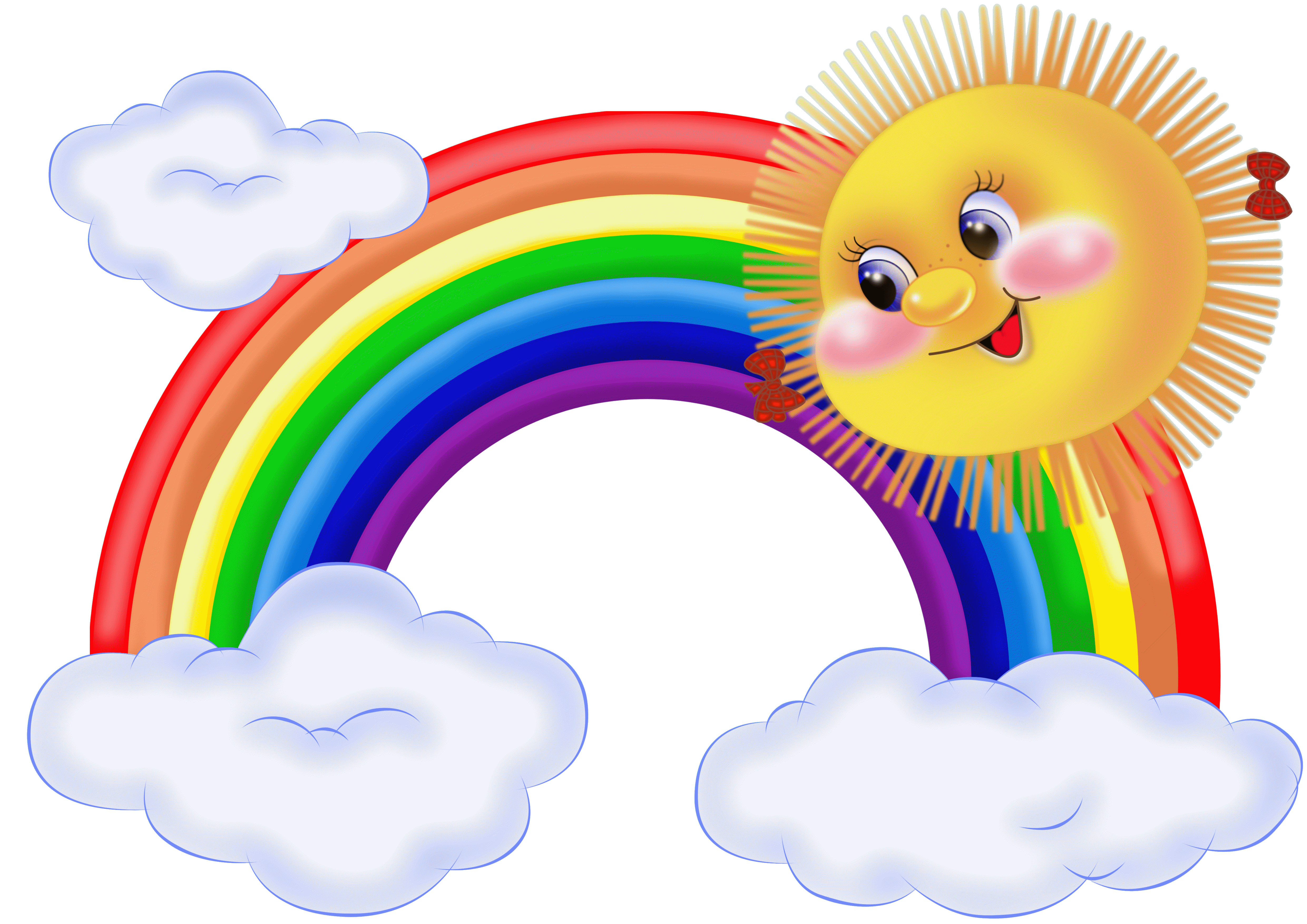 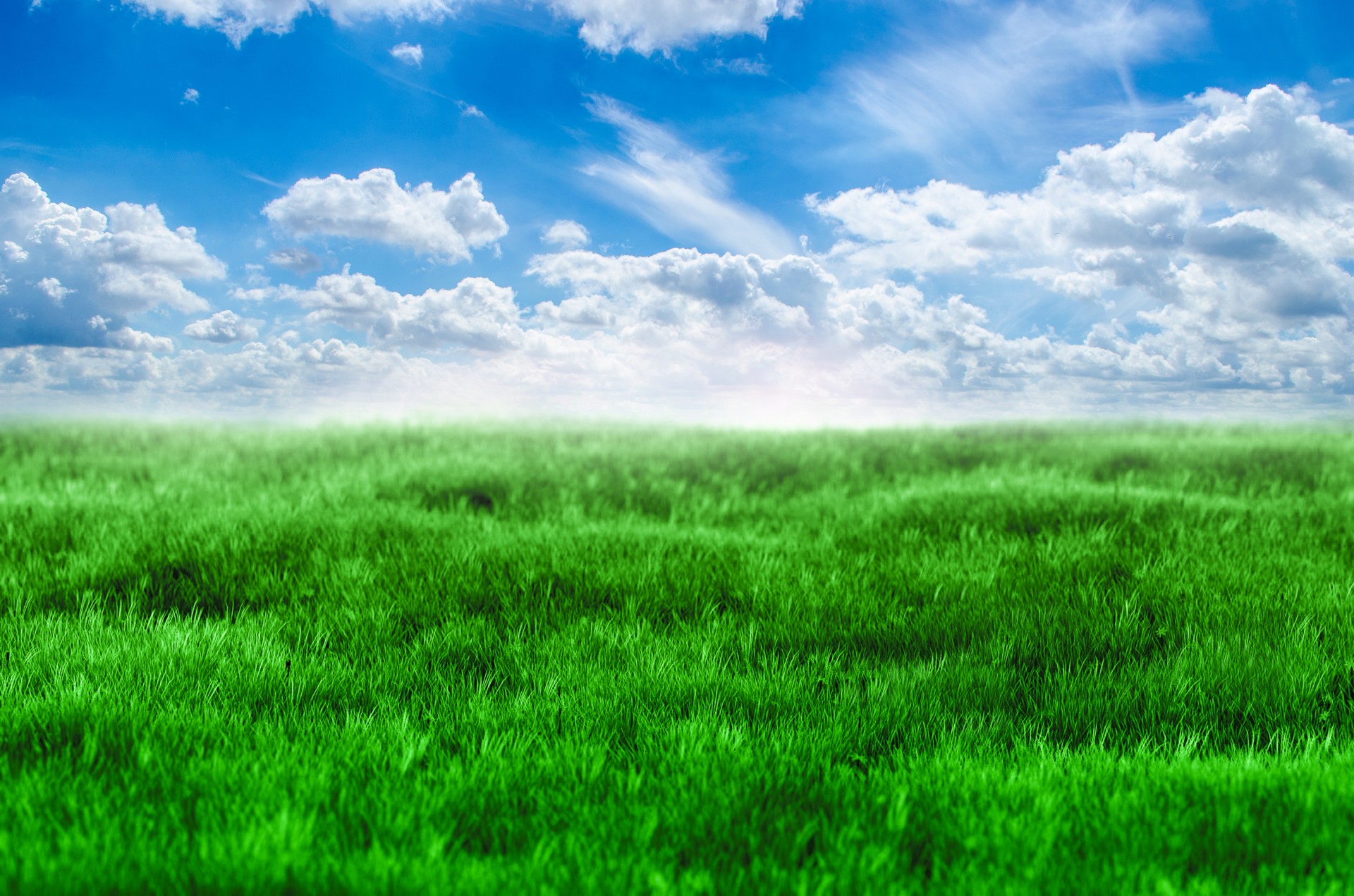 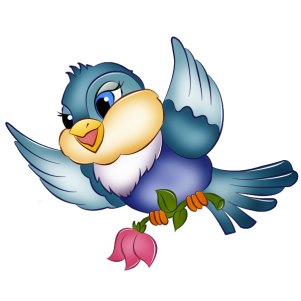 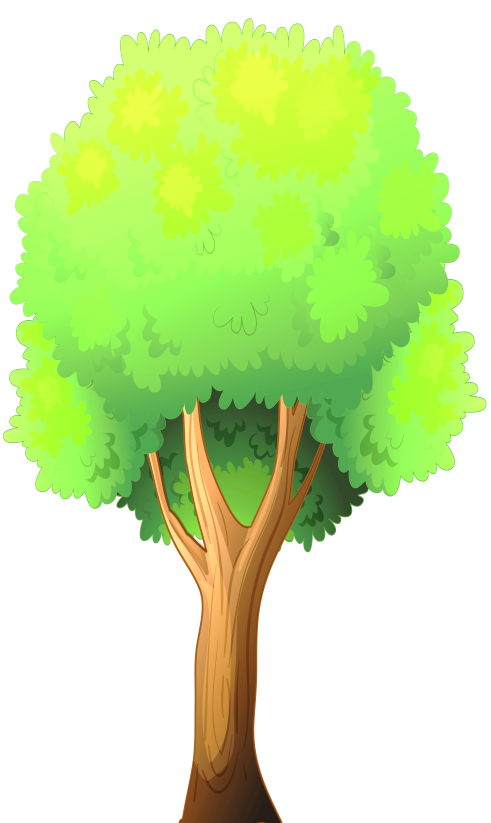 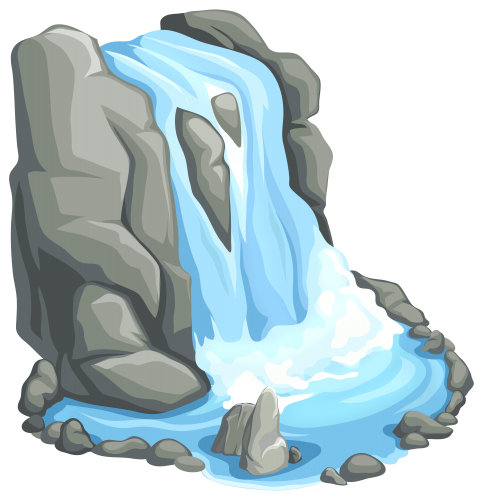 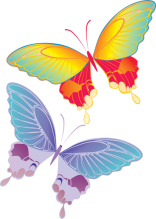 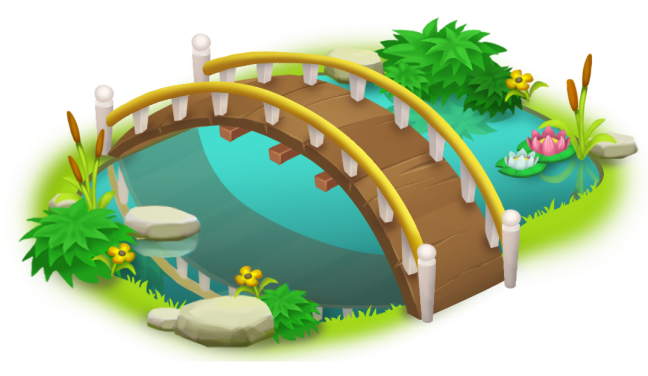 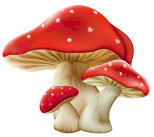 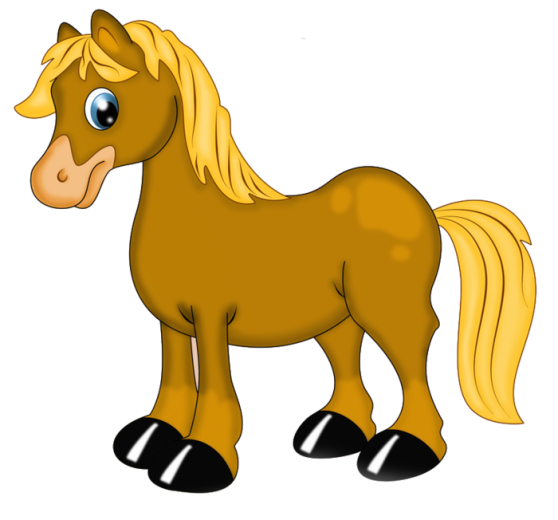 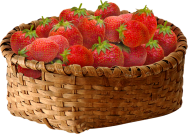 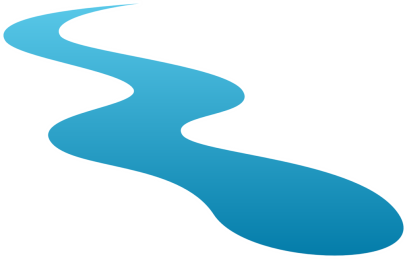 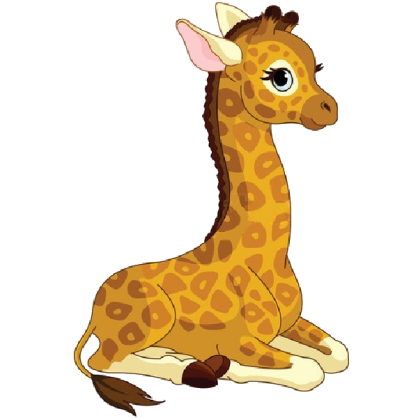 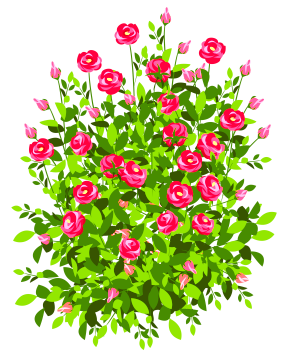 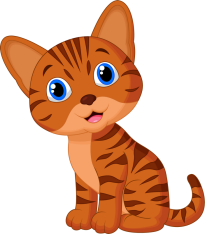 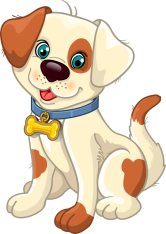 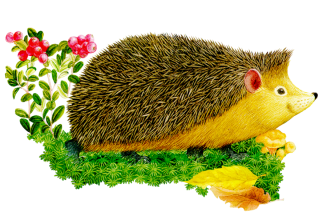 Ребус
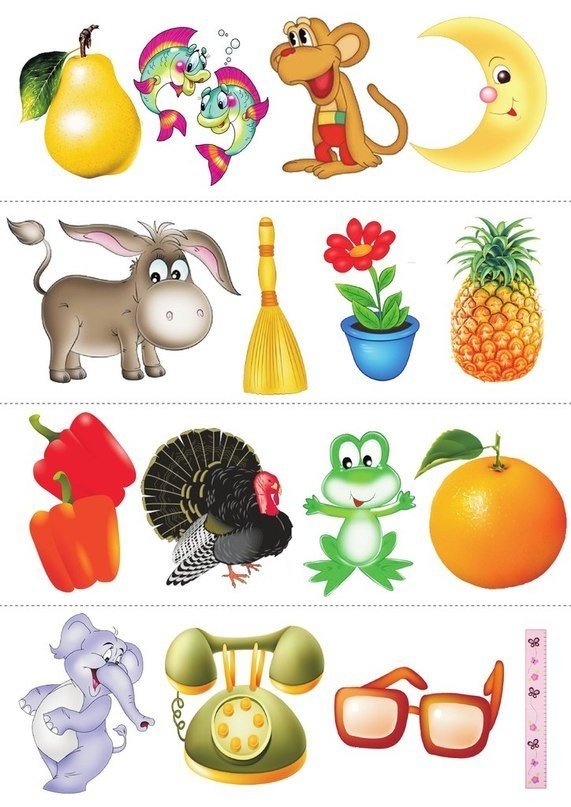 О
В
Ц
А
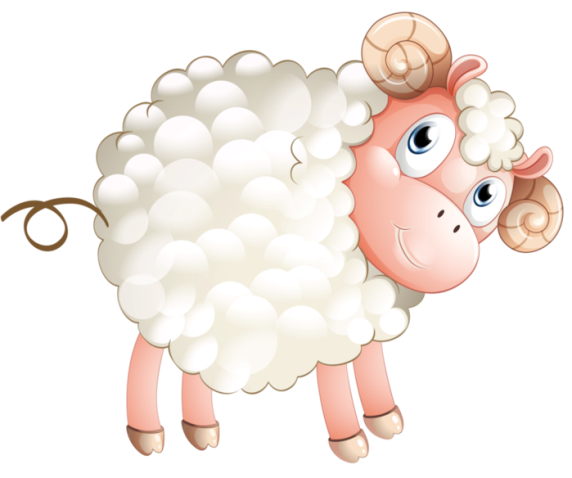 Копилка звуков
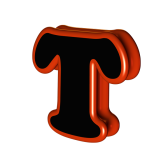 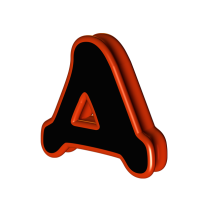 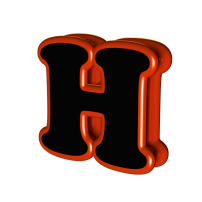 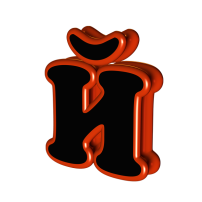 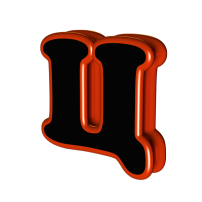 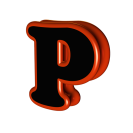 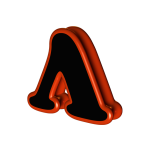 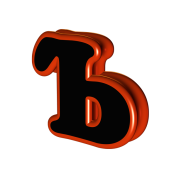 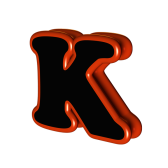 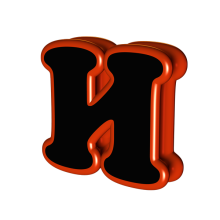 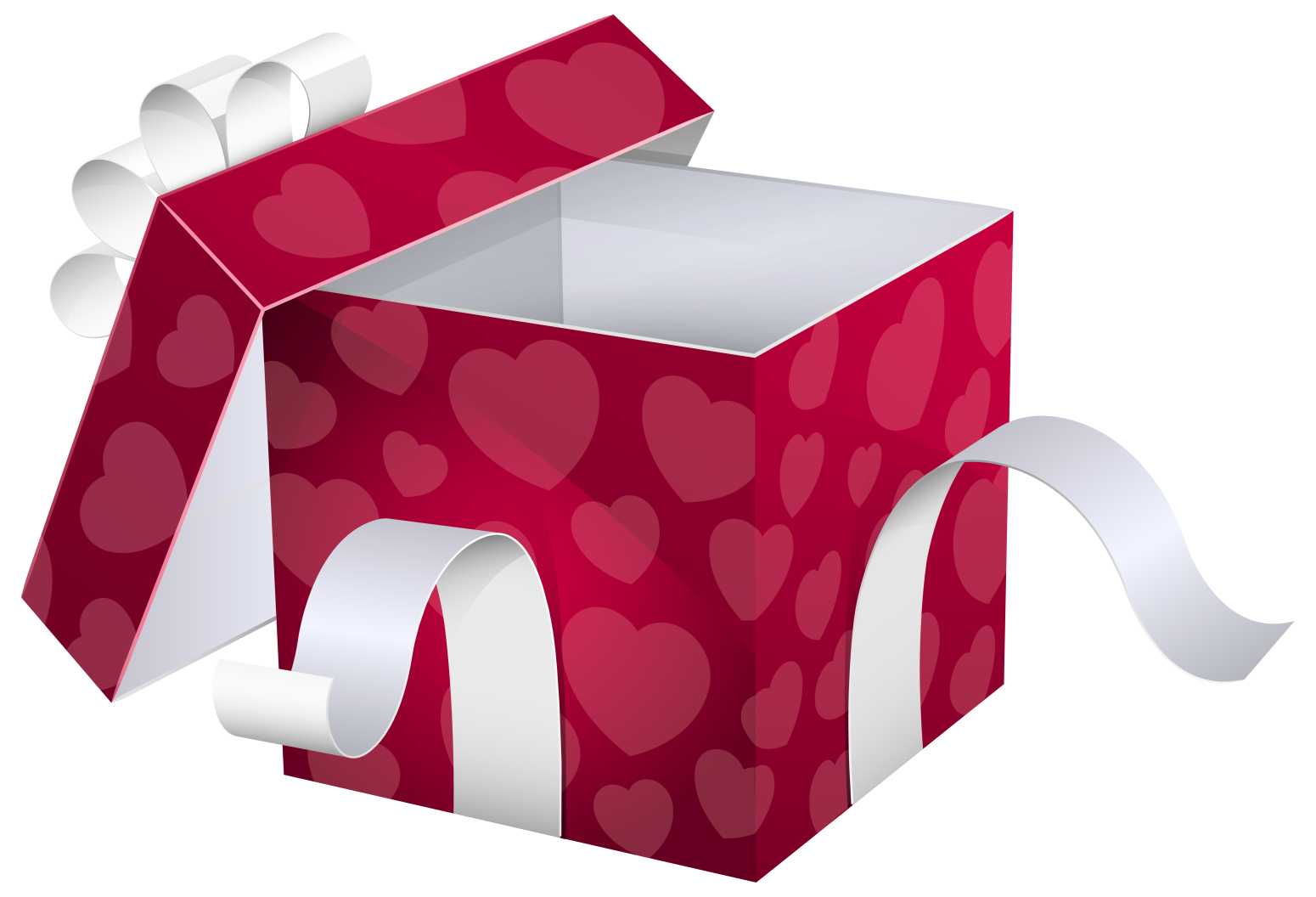 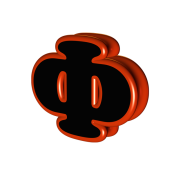 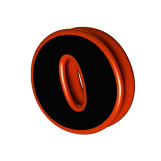 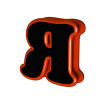 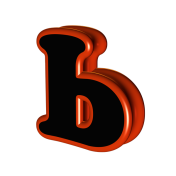 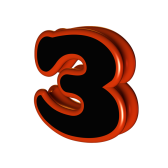 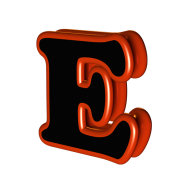 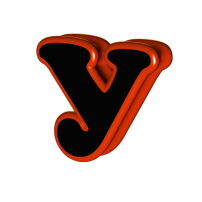 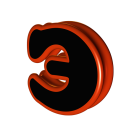 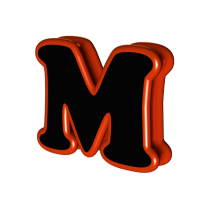 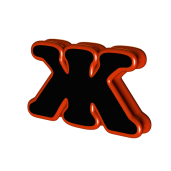 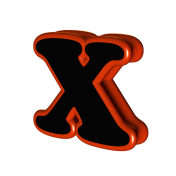 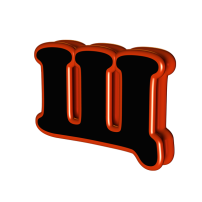 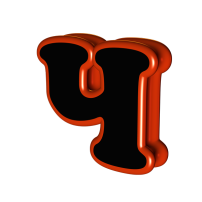 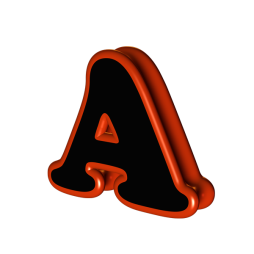 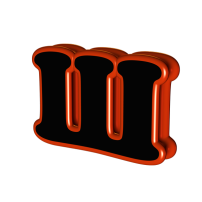 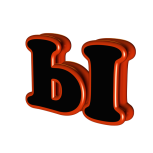 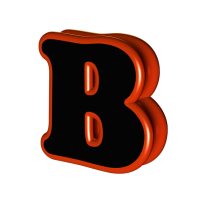 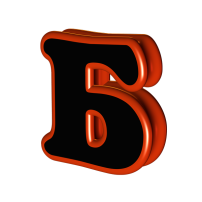 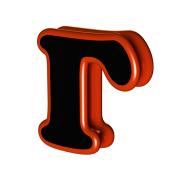 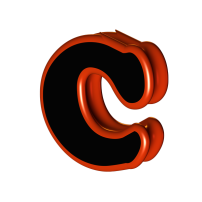 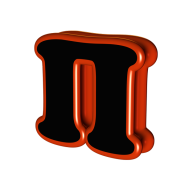 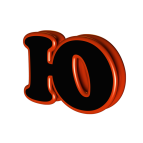 Умнички!!!